Natuurrampen
Vragen en antwoorden
Noem de verschillende lagen van de aarde.
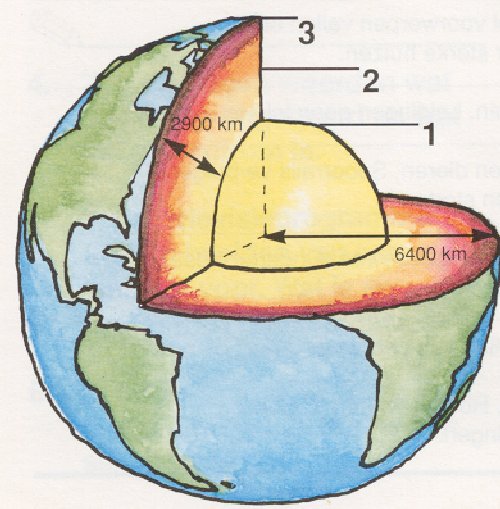 1. binnen- en buitenkern2. Mantel3. korst
De aardkorst bestaat uit 12……………..
(tektonische) platen
Welke 2 soorten tektonische platen zijn er?
Oceanische – en continentale platen
Hoe heet het punt waar de platen botsen en de trilling het hevigst is?
Epicentrum
Wat gebeurt er als 2 tektonische platen tegen elkaar aan komen?
Aardbeving
Met welk instrument meet men de sterkte van de aardbeving?
Seismograaf
Hoe heet de schaal waarmee men de sterkte van een aardbeving aanduidt?
Schaal van Richter
Waaruit bestaat de mantel van de aarde?
Half vloeibaar gesteente
Hoe heet de ruimte tussen 2 tektonische platen
Breuklijn
Noem een stad die op een breuklijn ligt.
San Francisco
Hoe heet een beving op zee?
Zeebeving
Wat is vaak het gevolg van een zeebeving?
Tsunami
Waar komen orkanen voor?
Rond de evenaar
Noem 5 landen rond de evenaar
BraziliëIndonesiëSomaliëColombiaKongo
Noem 3 andere namen voor orkanen
HurricanesTyfoonWillywilliesCyclonen
Het centrum van de orkaan noem je………..
Het oog
Op welke volgorde worden namen gegeven aan orkanen?
Op alfabetische volgorde om en om meisjes en jongensnamen
Wanneer wordt een naam niet nog eens gebruikt?
Bij erge verwoesting vele doden en gewonden
Waar komen de meeste orkanen voor, boven zee of land?
Oceanen
Wat is de evenaar?
Denkbeeldige lijn precies midden tussen noord- en zuidpool
Kun je de evenaar zien?
NEE
Denkbeeldig bestaat alleen in je gedachten
Noem 3 oceanen rond de evenaar.
IndischeGrote- of stilleAtlantische